Completion Global
Innovation for the Great Commission
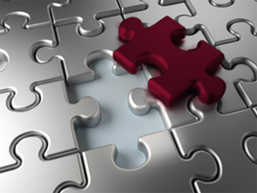 Don Allsman, CEO (don.allsman@completion.global)
www.completion.global
Slides available at completion.global/tools for ministry
Urban Shift: 
Launching an Urban Collaborative Ecosystem
Introductions: name, ministry, where you live
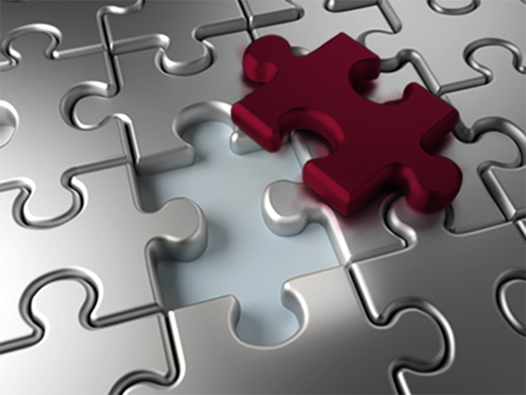 Completion Global
Innovation for the Great Commission
Two passions: ta ethne and everyone involved
Inspire Church to world missions (diaspora)
Empower the under-represented (field to force)
Create crowdsourcing tools (full participation)
Urban Shift: 
Launching an Urban Collaborative Ecosystem
Cities encapsulate the challenges of our rapidly shifting world. How creating a network or “collaborative ecosystem” in urban centers can empower ministries, foster partnerships, and lead to more effective, innovative outreach around the challenge of diaspora and unreached peoples.
Eldon Porter
Linking Global Voices
Case studies: 
Networked, Urban, Diaspora Ecosystems

Why an ecosystem?
What does an ecosystem look like?
Q&A
Lessons learned
Steps to launch ecosystem in your city
Why: The Opportunity is Great
UPG* America (Diaspora) 
Professionals
Immigrants
Refugees
Students
Videostreaming, cell phone discipleship and church planting
Friends/family (oikos)
Asia
Africa
Latin America
Europe
Visit near-culture uupgs*
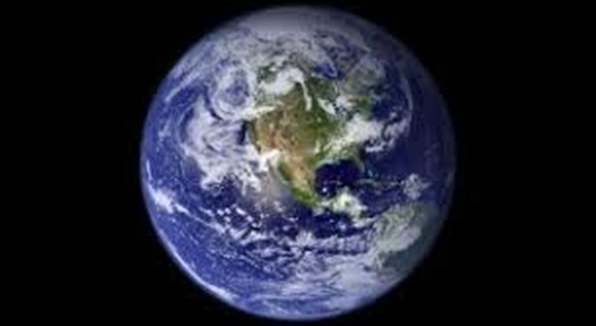 *UPG unreached people group with so few Christian leaders they still need missionary support
*UUPG unengaged-unreached people group having no known full-time workers attempting discipleship or church planting
Why: The Challenges are Significant
Complexity of urban setting
Lack of bandwidth to collaborate
Lack of accessible technology tools
Lack of visibility: overlap/gaps in engagement
Latent workers unaware of opportunities
Solution: Ecosystem
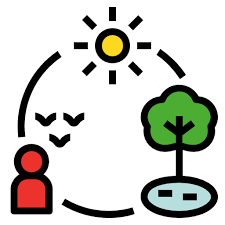 Organisms interact to form life
No central leadership
Each does its part for the whole
Metro-wide (church, parachurch, agency)
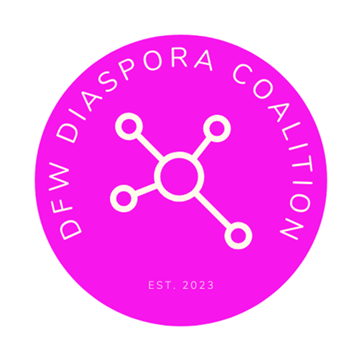 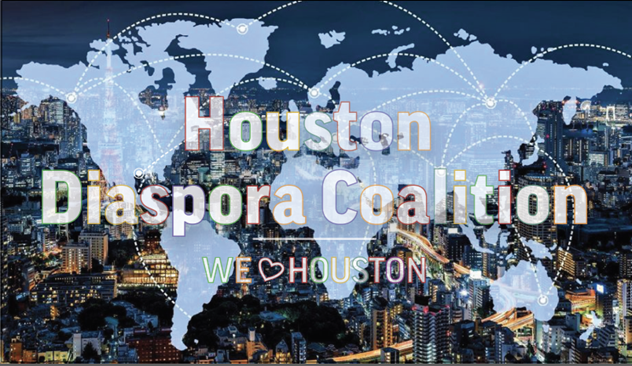 houstondiasporacoalition.net
dfw.diasporacoalition.net
https://vimeo.com/840118669?share=copy
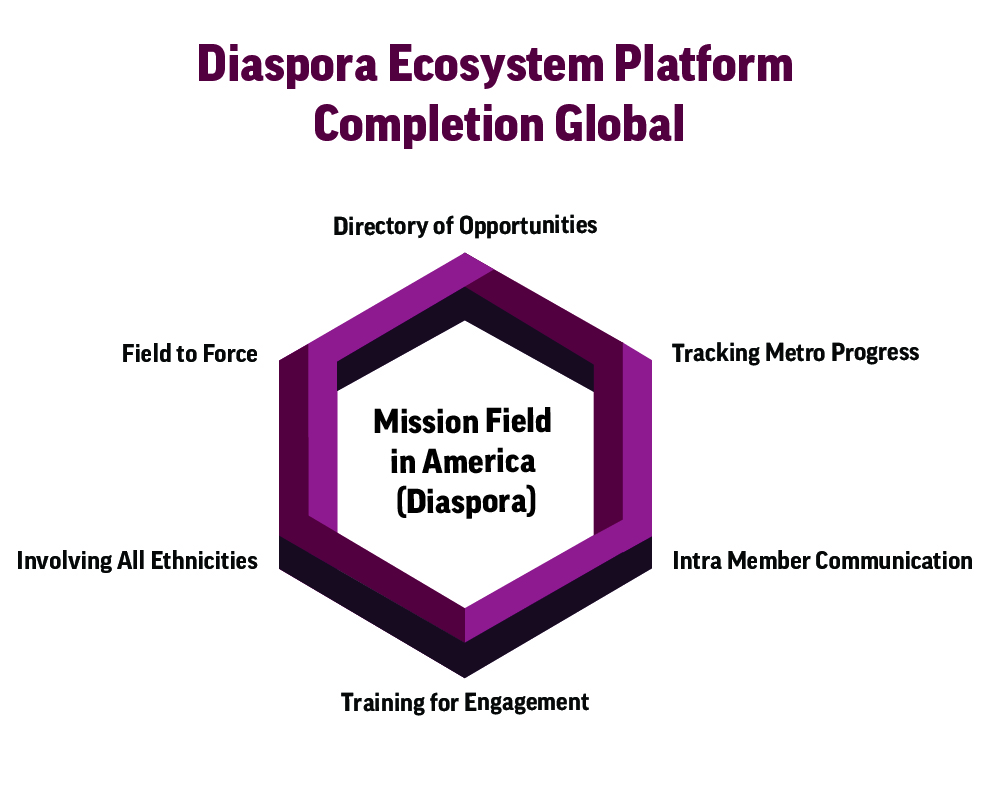 DFW Diaspora Coalition Ecosystem
Ecosystem Design
Directory of opportunities
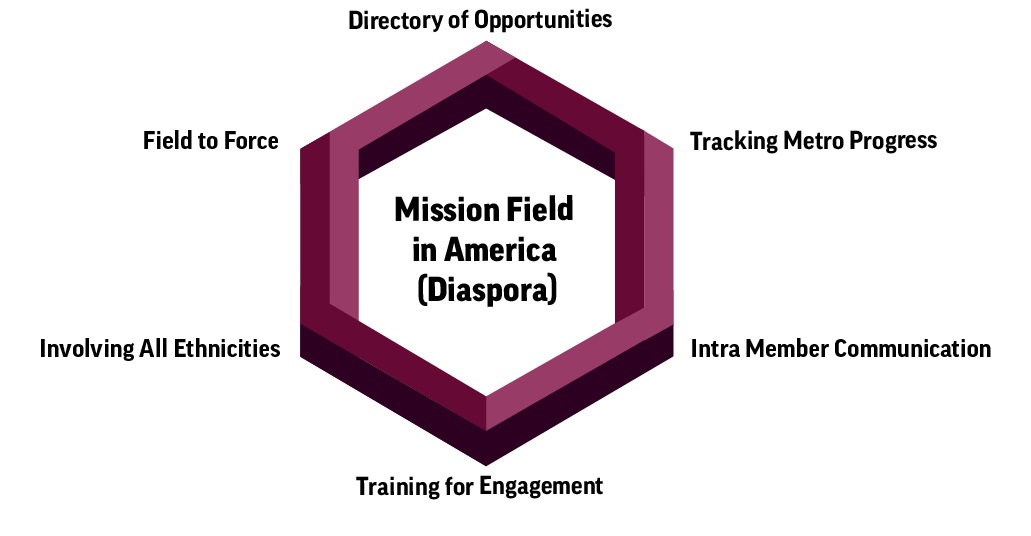 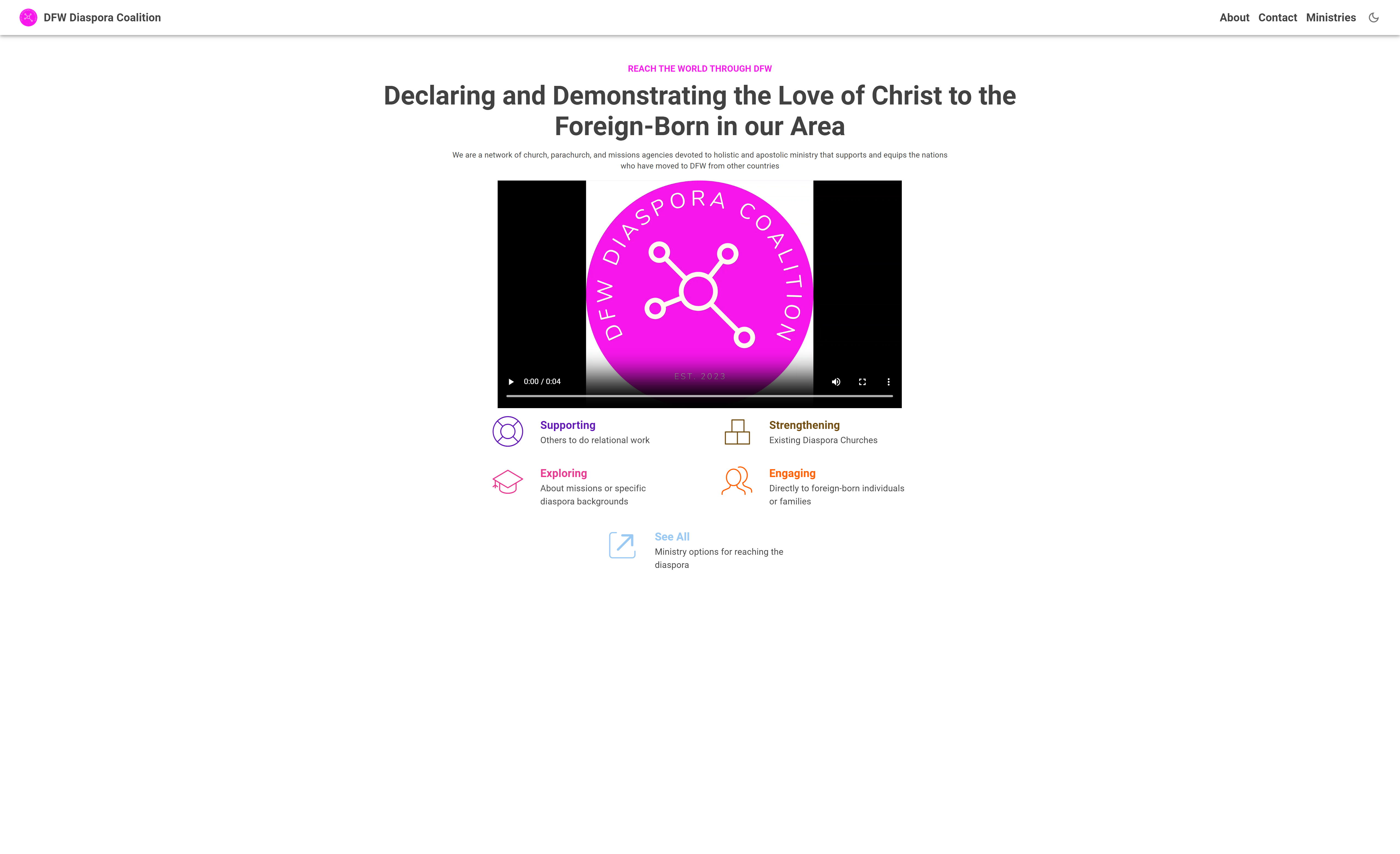 Options for Involvement
SUPPORTING DIASPORA WORKERS
Prayer
Research
Networking & Fellowship
Administration & Technology
Support Raising & Funding
Preparing the Incarcerated for Diaspora Ministry

EXPLORING DIASPORA MISSION
World Missions
Understanding Islam
Understanding Buddhism
Understanding Hinduism
Understanding Other Faith Backgrounds
Discipleship & Church Planting
STRENGTHENING DIASPORA CHURCHES
Resourcing
Sharing Property, Facility or Equipment
Specialized Support
Reaching Other Diaspora Groups
Bible and Ministry Training

ENGAGING DIASPORA NEIGHBORS
English as a Second Language
International Students
Refugee Ministry
Children
Neighbors & Co-Workers
Justice & Advocacy
Holistic Health & Wellness
Evangelism & Disciple-Making
Coaching & Internships
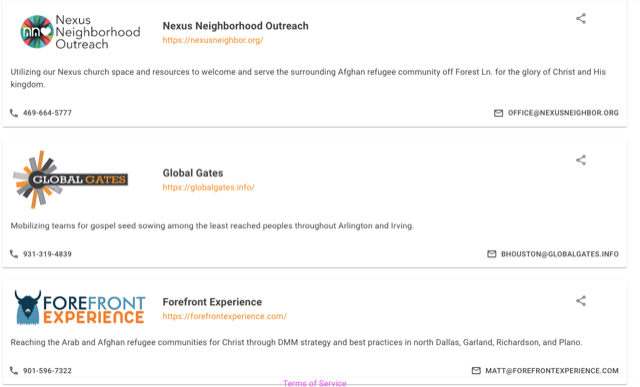 Ecosystem Design
Directory of opportunities
Tracking metro progress
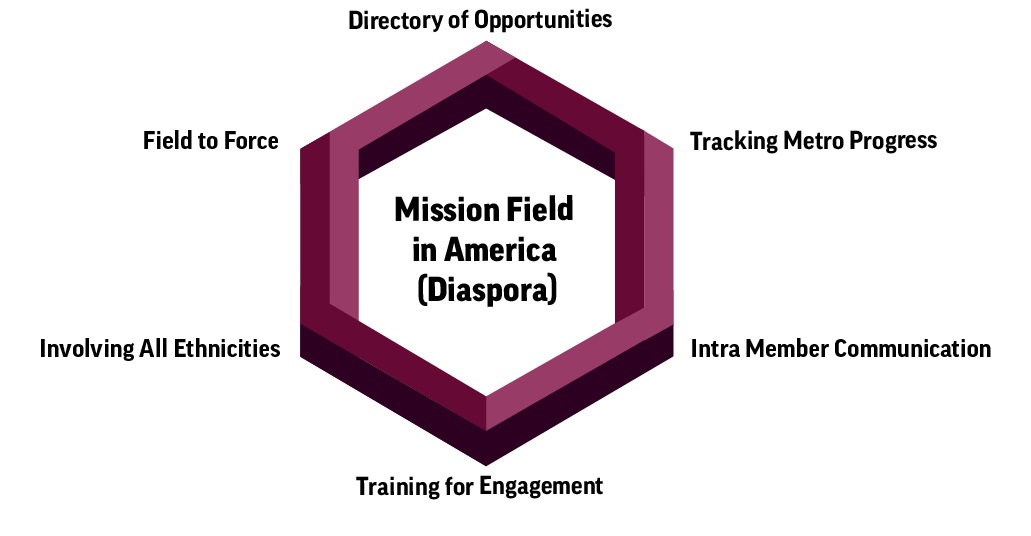 People Group Tracker
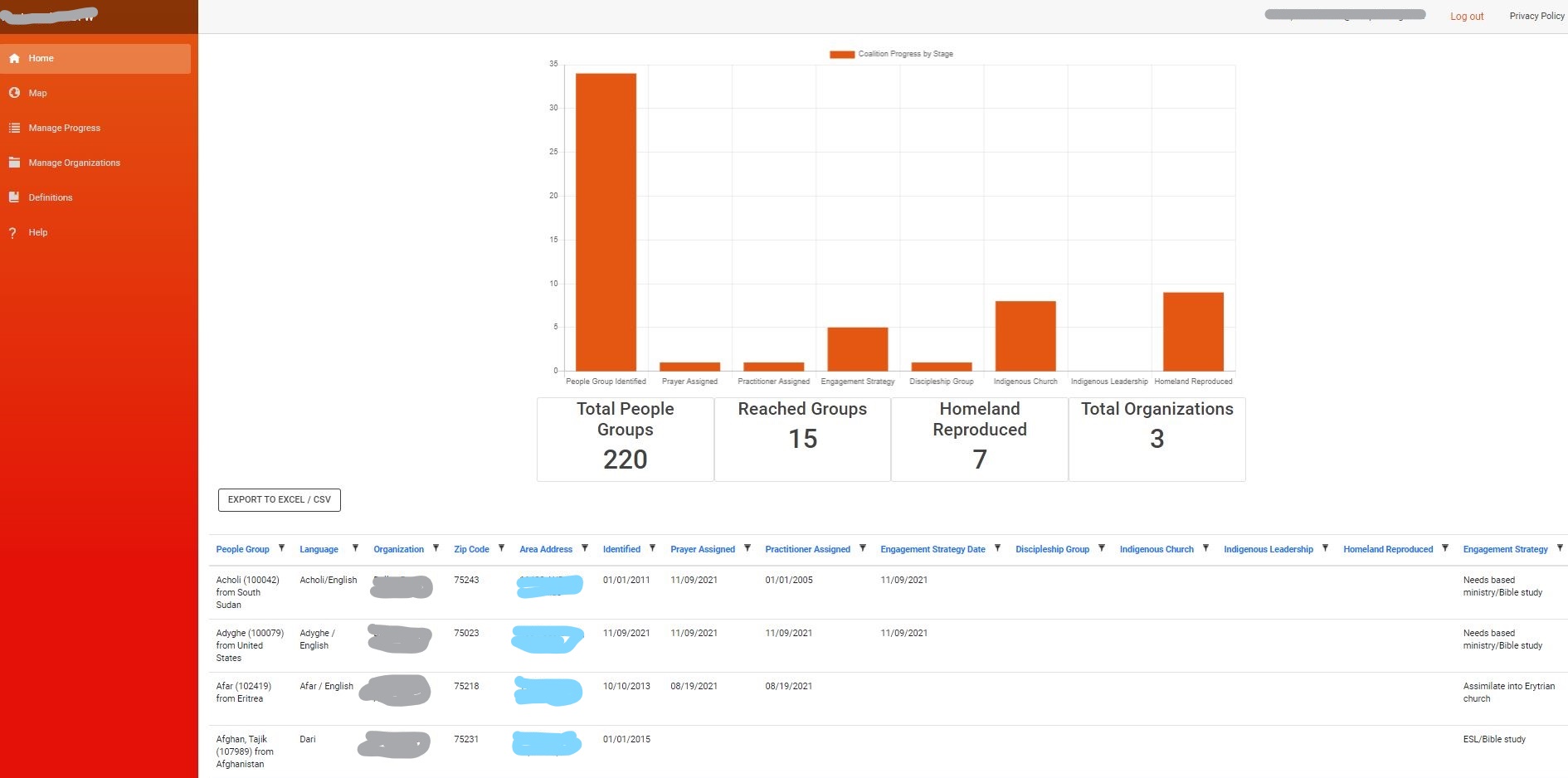 Milestones

PG Identified
Prayer assigned
Practitioner assigned
Engagement strategy
Discipleship group
Indigenous church
Indigenous leadership
Homeland reproduced
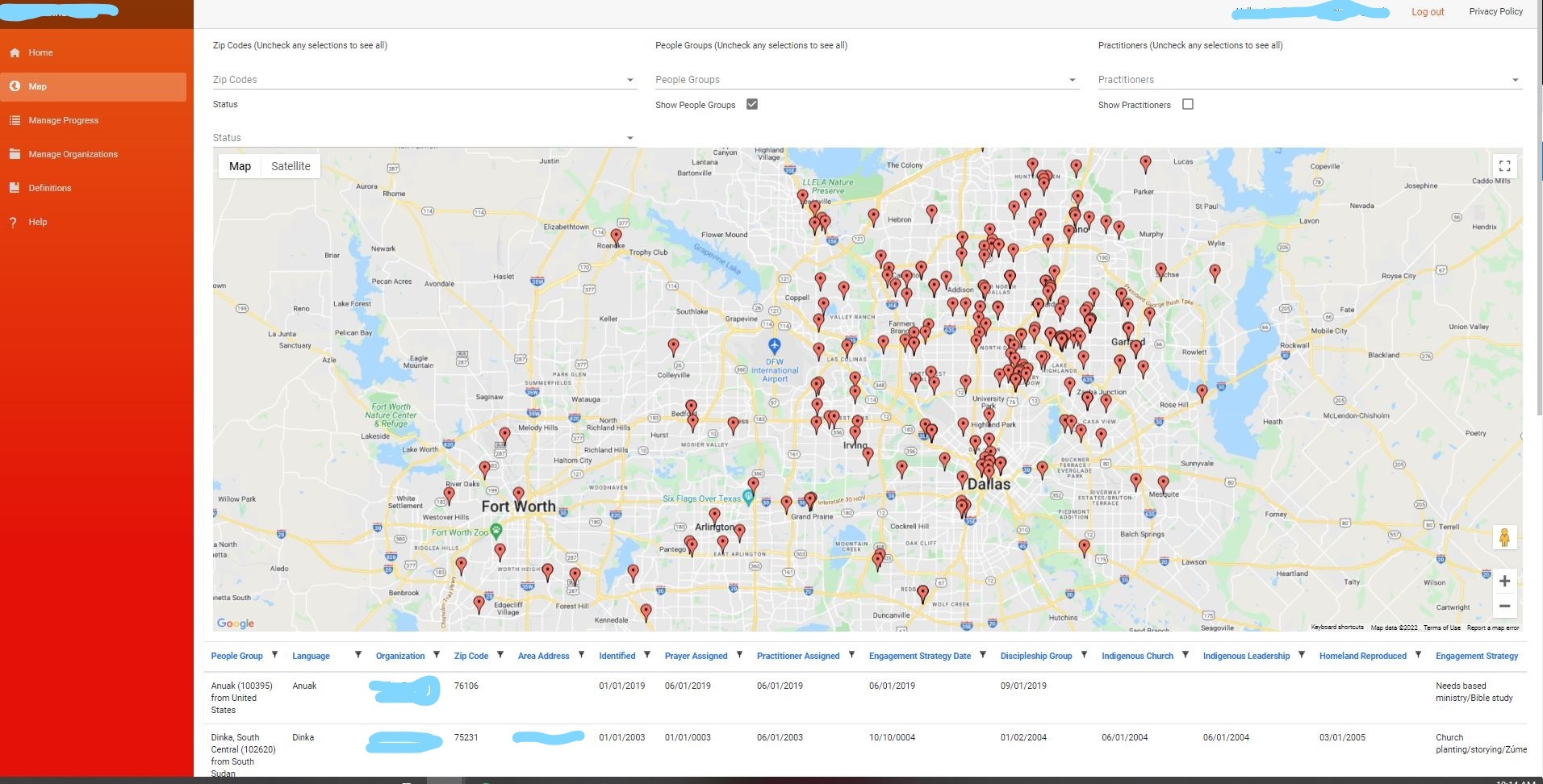 DFW Diaspora Coalition
PGT Collaboration Benefits

Real-time information
Minimizes duplication
Efficient engagement
Identifies gaps
Prayer support
Q&A for Eldon and Don
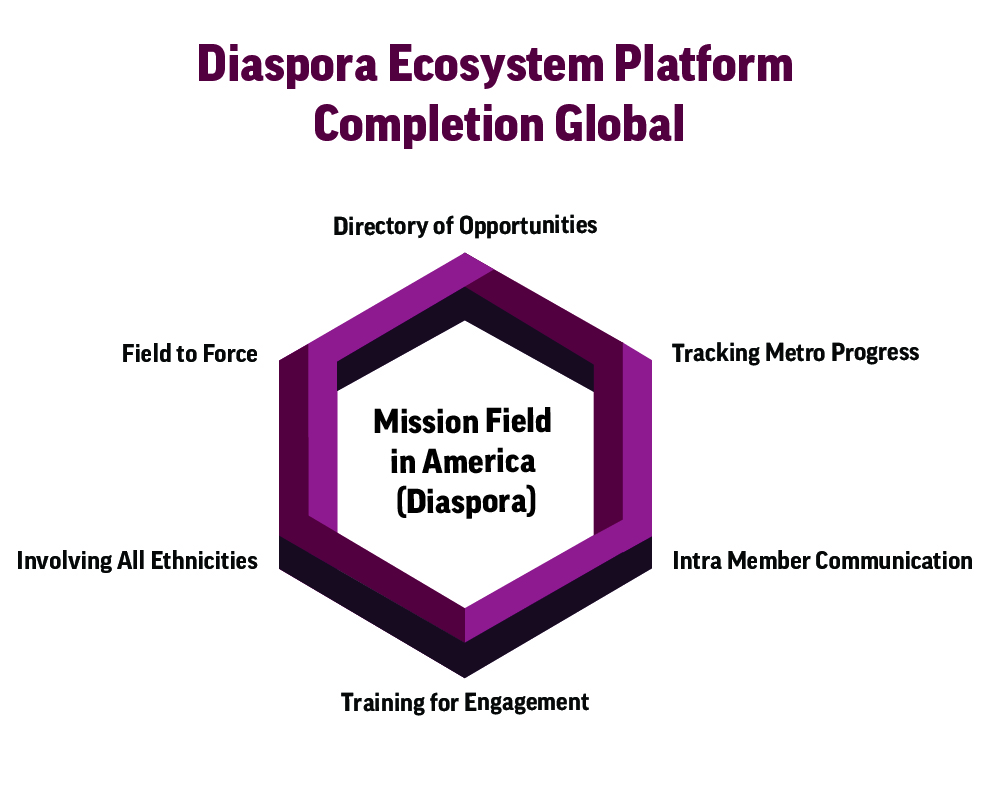 DFW Diaspora Coalition Ecosystem
Ecosystem Design
Directory of opportunities
Tracking metro progress
Intra-member communication
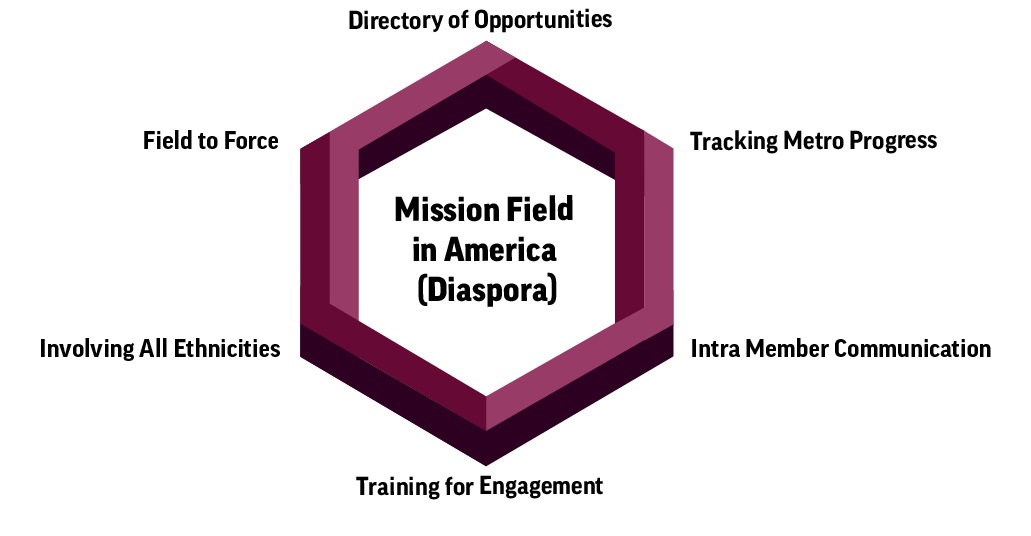 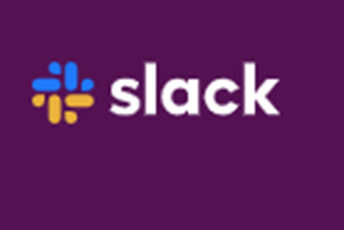 Ecosystem Design
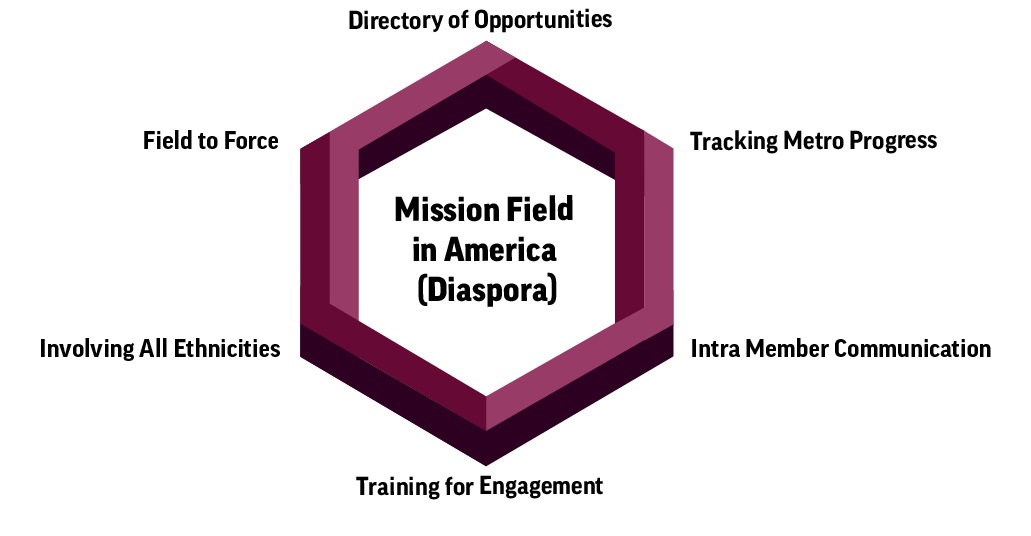 Directory of opportunities
Tracking metro progress
Intra-member communication
Training for engagement
Multiple avenues (philosophy, doctrine)
Basic missions to cross-cultural discipleship
Ecosystem Design
Directory of opportunities
Tracking metro progress
Intra-member communication
Training for engagement
Involving all ethnicities
Whole Church (Black/Hispanic/Asian, Diaspora)
More workers AND witness to diaspora (history)
Changing communities (need trusted help)
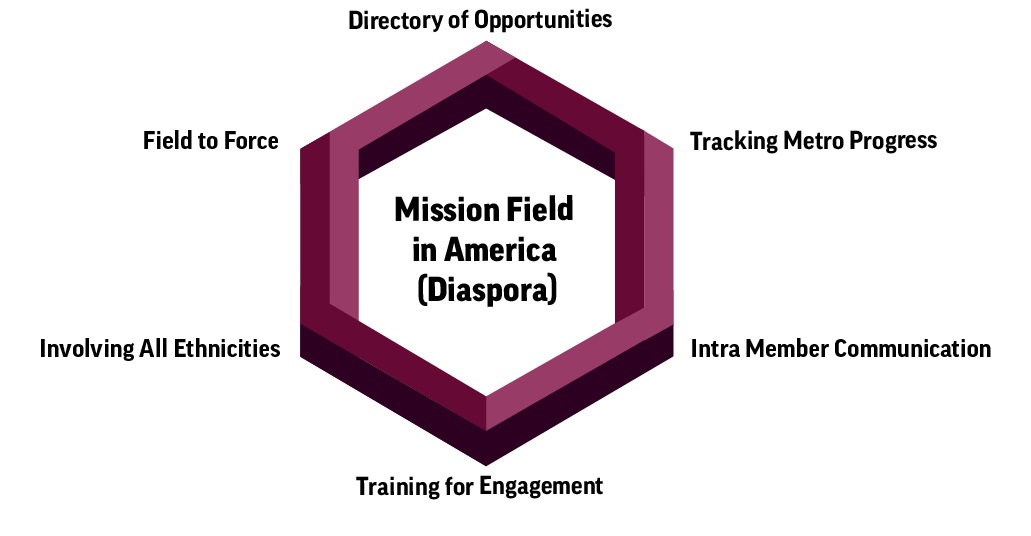 Ecosystem Design
Directory of opportunities
Tracking metro progress
Intra-member communication
Training for engagement
Involving all ethnicities: 

Reconcilation Fellowship
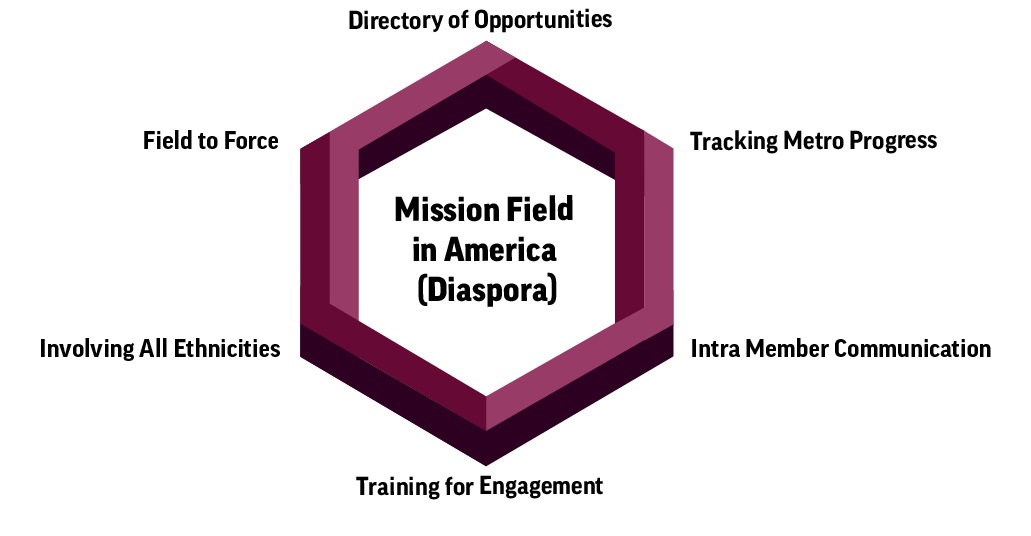 Ecosystem Design
Directory of opportunities
Tracking metro progress
Intra-member communication
Training for engagement
Involving all ethnicities
Field to Force
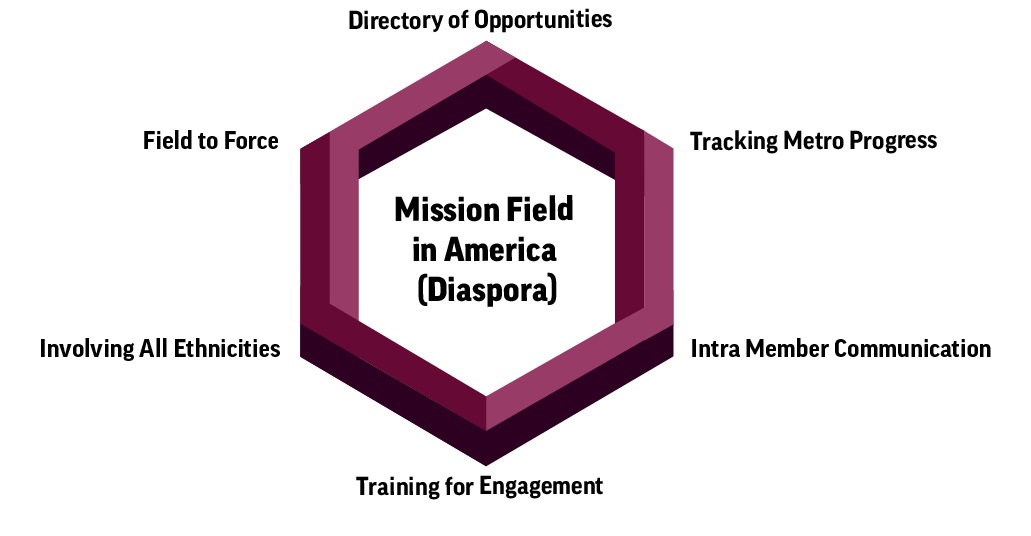 Ecosystem Design
From Mission Field to Mission Force
Bible training in 25 Texas prisons
Source of cross-cultural workers
Source of energy and boldness
3-step deployment (inside, re-entry, placement)
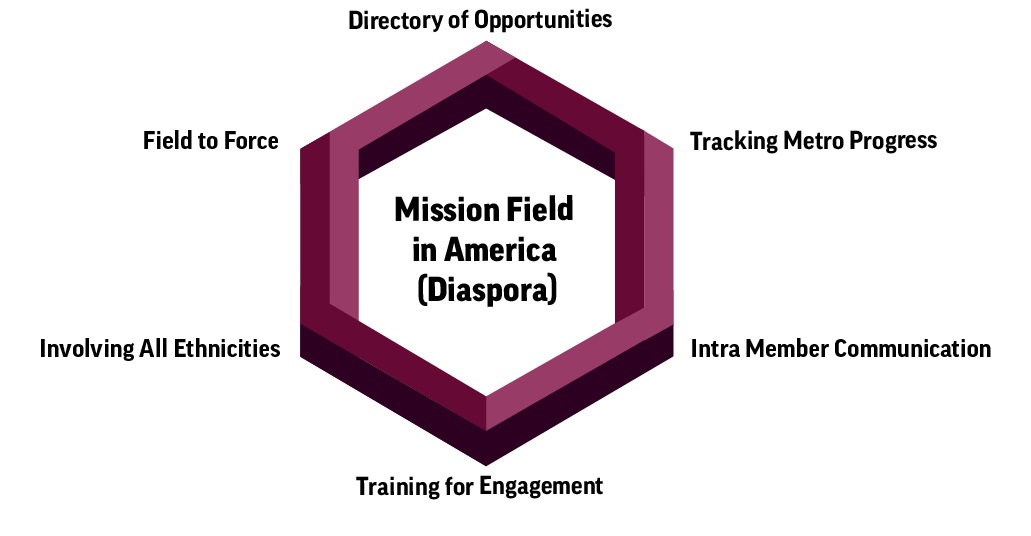 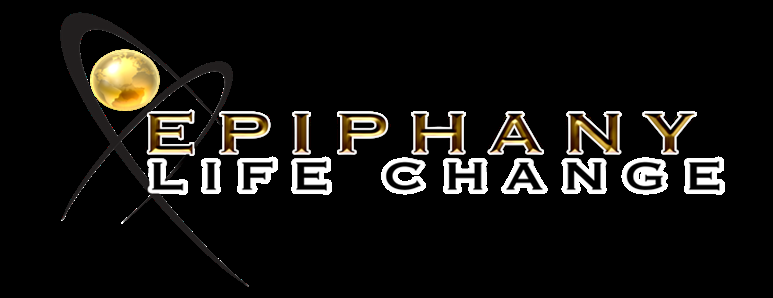 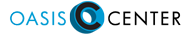 Lessons Learned
Retention of organizational identity (connect silos)
Minimum commitments (time/money)
Serve the church (agencies leading)
Sharing the load (reduce a full plates)
Honor other networks
Honor Existing Networks
Specialty networks (ISM)
Ministry philosophy networks (DMM)
DFW Diaspora Coalition
Mobilization
Networks (DFW Mobilizers)
Denominational
networks
(Baptist)
Lessons Learned
Retention of organizational identity (connect silos)
Minimum commitments (time/money)
Serve the church (agencies leading)
Sharing the load (reduce a full plates)
Honor other networks
Offer tools but let collaboration be organic
Tools vs. Collaboration
“You can build it, we can help”

We will create the tools to begin

You do the collaboration
Steps to Launch
At least three people committed to launch
Agree on mission, vision, values
DFW Diaspora Coalition
Mission
Convene a local, organic network of people offering holistic ministry, evangelism, discipleship, church planting, and church leadership development for DFW’s diaspora people groups until such time that there are no remaining unengaged-unreached people groups on the earth.
DFW Diaspora Coalition
Initial Vision
Develop a city-wide strategy to establish indigenously-led churches among every UPG in DFW until each one plants a church among its homeland people.
DFW Diaspora Coalition
Values
Build on local history
Every-believer participation
Deference to culture
Reaching the world
Honoring member distinctives
DFW Diaspora Coalition
Phases
Develop ecosystem and invite others as peers
UPGs reproduce in the homeland
Move to indigeneity (diaspora take ownership)
Steps to Launch
At least three people committed to launch
Agree on mission, vision, values
Person overseeing website, tracking, IM platform
Invite people to informational meetings
Launch IM platform (Slack)
Populate directory website
Pilot test tracking (PGT)
Keep inviting people (ethnicity, field to force)
Offer resources to pastors
Develop and execute annual objectives
Costs
Website directory: free if hosted locally
People group tracker: free if hosted locally
Slack platform: free version available
If tech support is desired: $XX/month
Completion Global
Innovation for the Great Commission
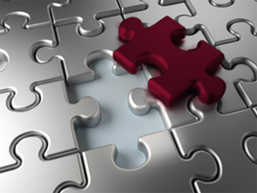 Don Allsman, CEO (don.allsman@completion.global)
www.completion.global